Srednja zdravstvena šola LjubljanaPROTI ZIDAVI CERKVA
Primož Trubar
Protestantizem in Reformacija
Versko, kulturno in politično gibanje,
16. stoletje,
zahteve po reformi cerkve,
začetnik Martin Luther l.1517
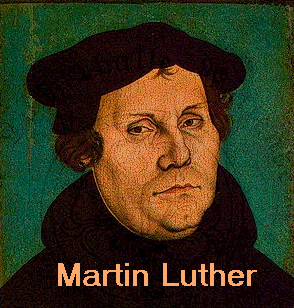 Primož Trubar   1505-1586
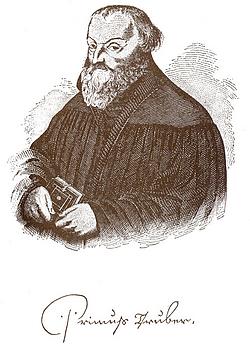 Duhovnik, pridigar,                   
začetnik slovenske književnosti, utemeljitelj slovenskega knjižnega jezika,
22 slovenskih, 2 nemški knjigi.
Proti zidavi cerkva
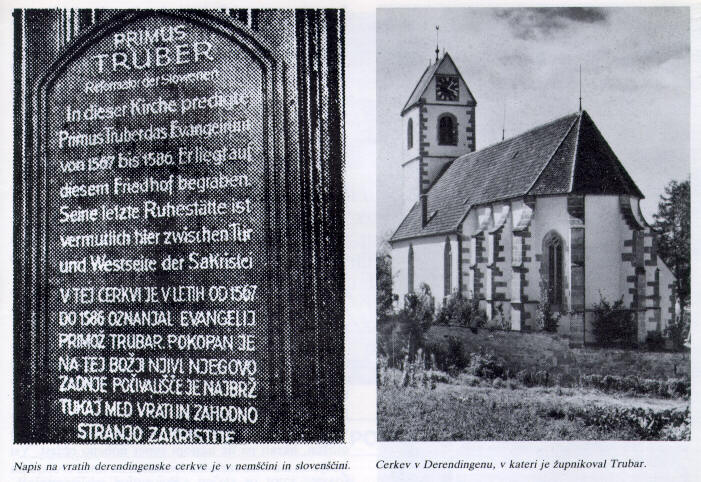 Proti zidavi cerkva
Protestantska pridiga

Tema: Štiftarstvo

Motiv: zidava cerkva zaradi ljudskega praznoverja

Ideja: Trubar svari ljudi pred vraževerstvom
Proti zidavi cerkva
Osebe: pisatelj, vikar in ženska

Čas: 16.stoletje

Jezik: Ljubljanska govorica z Dolenjskim narečjem, germanizmi

Slog: zapletene povedi
Vraževerje
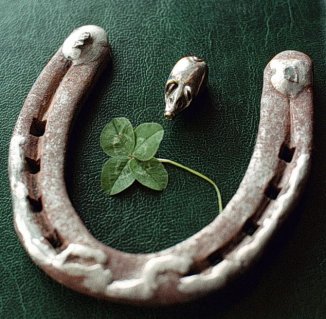 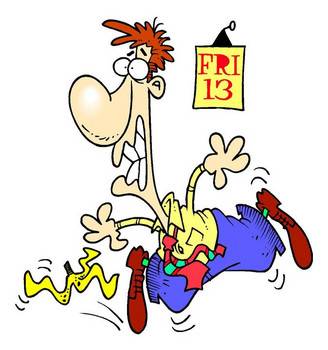 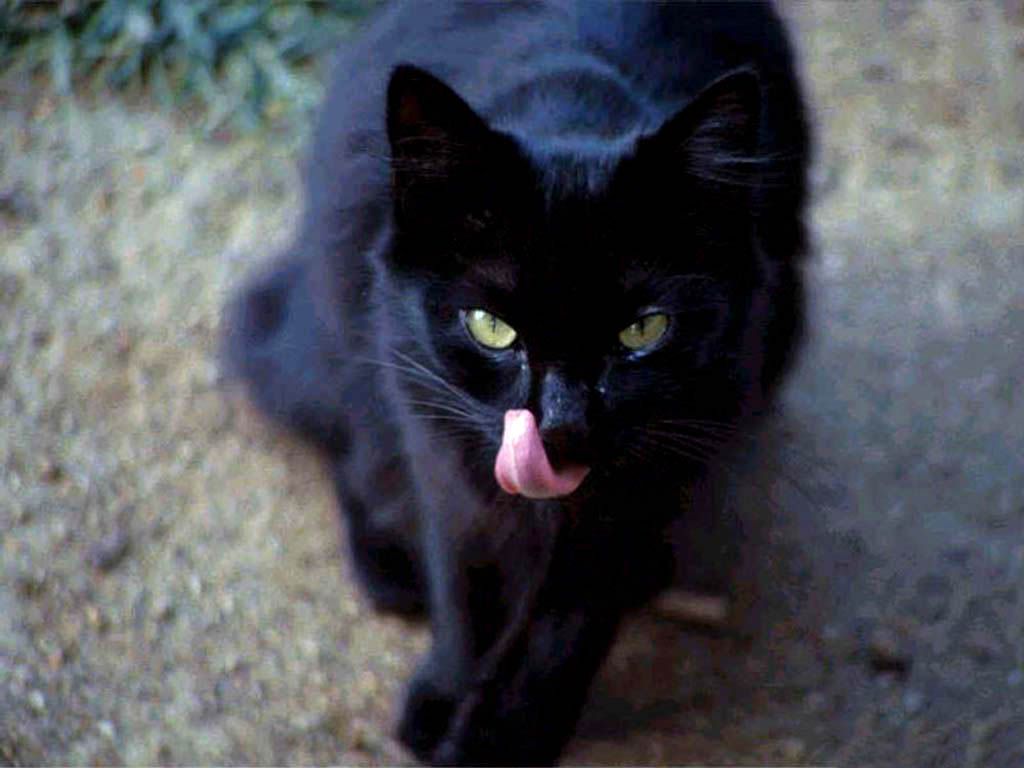